SL+Benevning
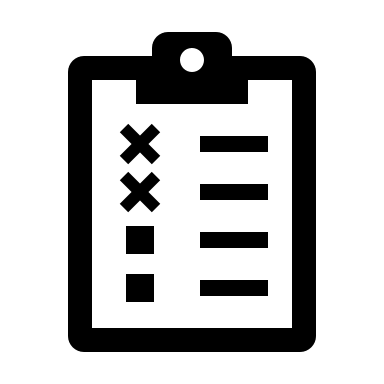 RCT 2022
[Speaker Notes: "In the expressive test, children were shown pictures that they were asked to: name (nouns); say what the person was doing (verbs; e.g. ‘what is the man doing? ’‘Stretching’); name after a prompt related to a comparison picture (adjectives; e.g. ‘this boy is clean, this boy is...?’‘Dirty’); or answer a specific question designed to elicit a preposition (e.g. ‘where is the book?’‘On the table’)."
Burgoyne K, Duff FJ, Clarke PJ, Buckley S, Snowling MJ, Hulme C. Efficacy of a reading and language intervention for children with Down syndrome: a randomized controlled trial. J Child Psychol Psychiatry. 2012 Oct;53(10):1044-53. doi: 10.1111/j.1469-7610.2012.02557.x. Epub 2012 Apr 26. PMID: 22533801; PMCID: PMC3470928.]
[Speaker Notes: Hva er det?

Eksempel substantiv/benevne bilde]
[Speaker Notes: Eksempel verb – video

Hva skjer her/hva gjør barna her?
Kjører båt]
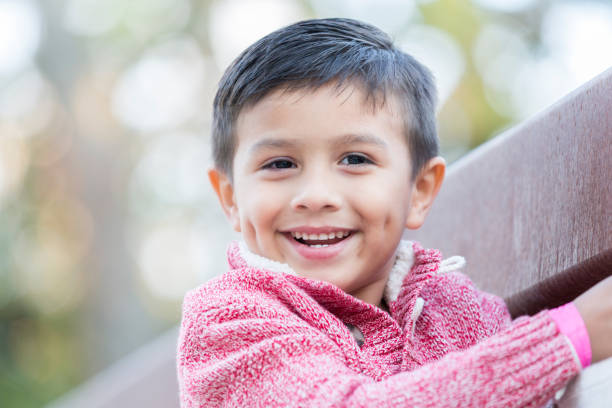 [Speaker Notes: Denne gutten er sint. Denne gutten er …? Hva er denne gutten?
(hjelp. Er han sint? Nei, hva er han da? Ser du at han smiler?)… han er glad...
Sint: https://www.foreldremestring.no/blog/
Glad: istockphoto.com

Stratgei: name after a prompt related to a comparison picture benevne etter prompting ved hjelp av et sammenlikningsbilde, f.eks. Motsetning (følelser)]
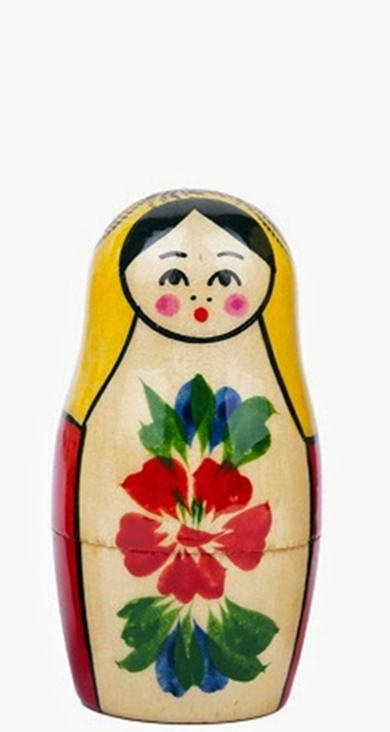 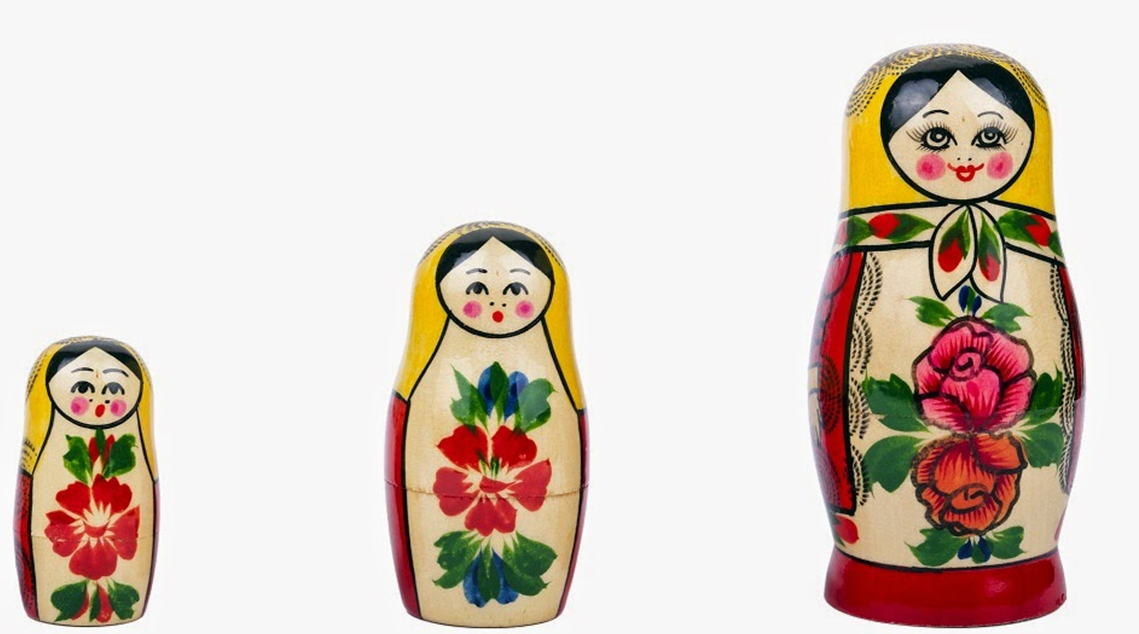 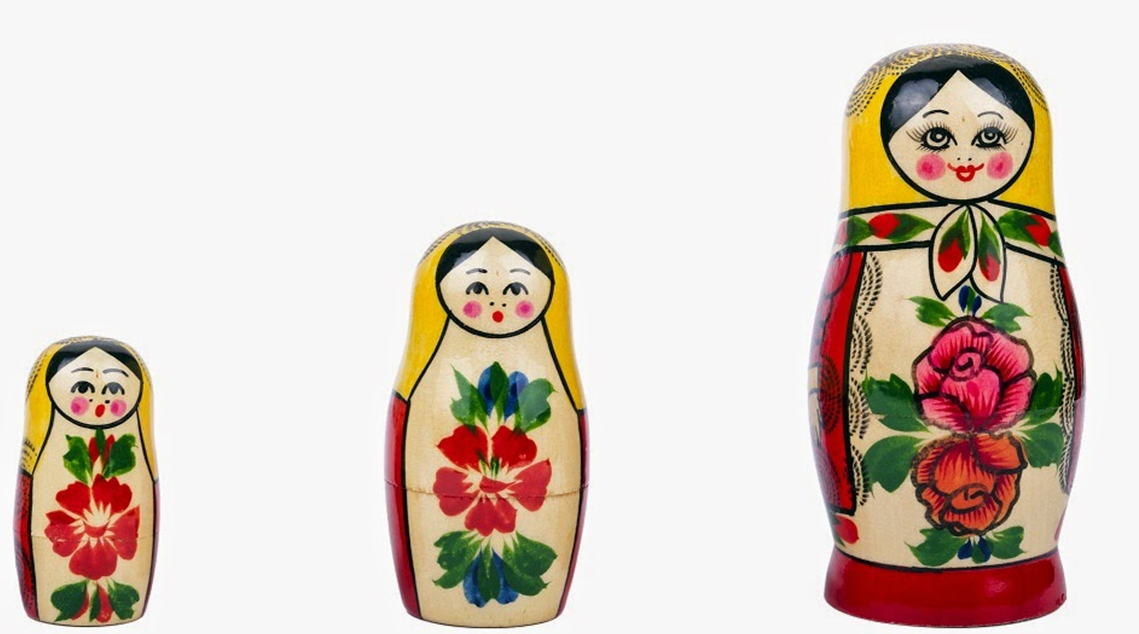 [Speaker Notes: Større
Denne er liten, den er stor – denne er enda …. (større) 

Gradbøyning av adjektiv - Norsksonen
for vanskelig fordi ordet går inn I en sammenlikning/gradsbøyning??]
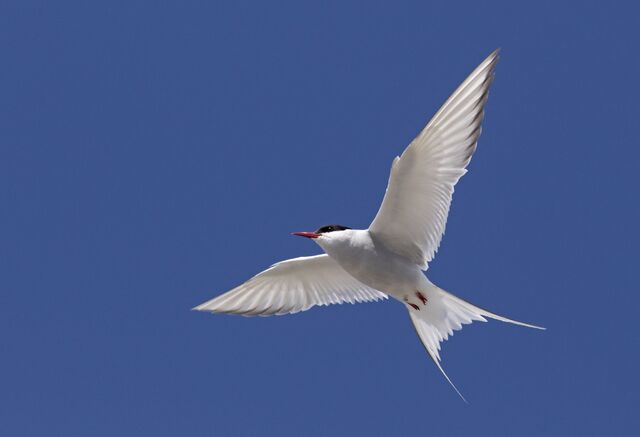 [Speaker Notes: Å fly
Hva gjør fuglen? (den flyr)
https://www.fuglevennen.no/innsendt/bilder/vedlegg/30773/61274cd80cfec/thumb/50544909178_b55dfc1c51_k2/640x1280.jpg]
[Speaker Notes: Denne jenta er (modig)tøff. Men denne jenta er …. (redd)

https://media.istockphoto.com/photos/look-at-these-guns-picture-id1139889488?k=20&m=1139889488&s=612x612&w=0&h=DpYI1EDZX4qZhwdZA5yeDeeW_AiAXI0WYd_itQlYB8Y=]
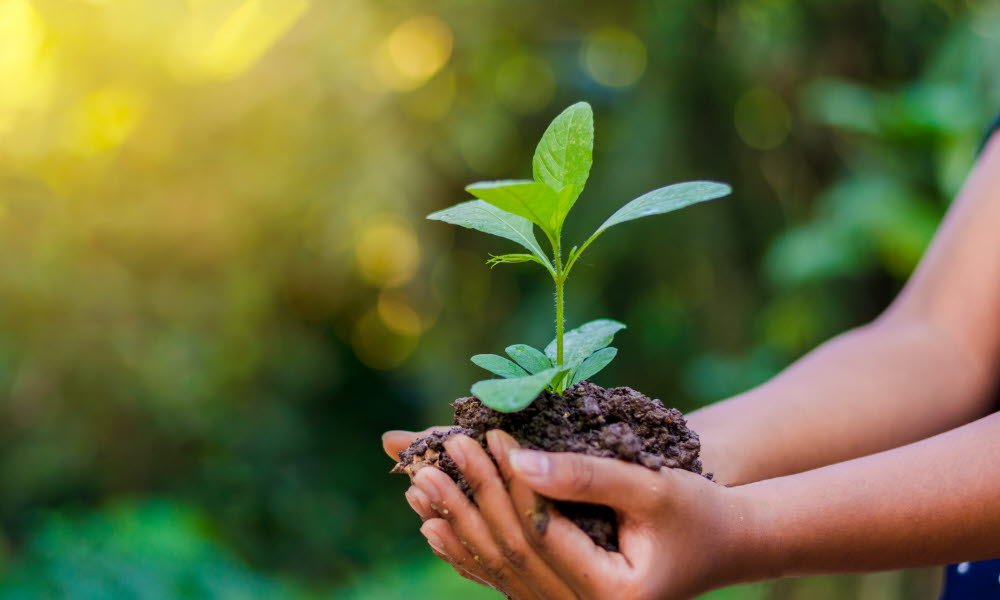 [Speaker Notes: En plante

Hva er dette?
Det er en grønn (….) Er det en blomst? 
(hva slags hjelpespm?)
https://www.ks.no/fagomrader/samfunnsutvikling/klima/klimasats-nesten-halvert/]
[Speaker Notes: Å klatre
Hva gjør jenta?
Hva heter det da? (hvoir de bare beskriver…)
Video fra nrk: Barne-TV – Klatre i trær – NRK TV]
[Speaker Notes: Pose
https://images.app.goo.gl/gS21GrTM8d25Ws3W9]
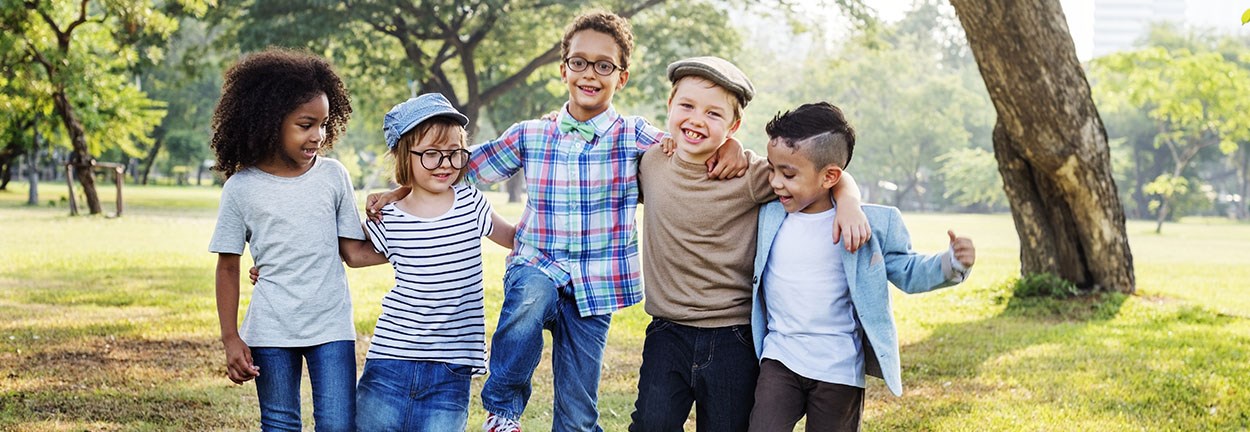 [Speaker Notes: Venn
Disse barna liker å leke sammen, de er …..? (venner)]
[Speaker Notes: Hva er dette?

Ekorn
https://gfx.nrk.no/_aOQ7V64pa3HKAA3RizIWgVe0rDwu556UbEELGB4sjGQ.jpg]
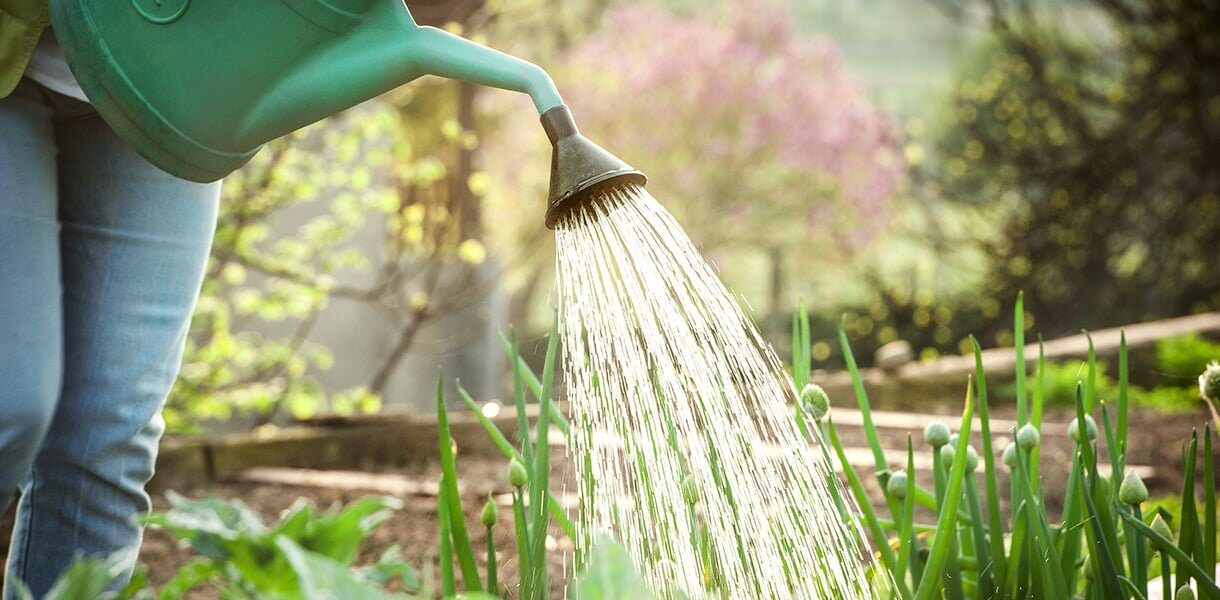 [Speaker Notes: (Å) vanne
Hva gjør damen?
Hva heter det når du gir planten noe å “drikke?”? (unngå å bruke ordet vann – fordi det bøir mye hjelp?]
[Speaker Notes: Telt
Hva er dette? 
https://www.utemagasinet.no/turutstyr/telt/den-foerste-teltturen-med-barn]
[Speaker Notes: Å så
Hva skjer her?

Hva gjør han?? Han legger noe I jorda som skal vokse, Hva heter det?
Helt Grønn - Hvordan så frø - YouTube]
[Speaker Notes: Denne kaninen er død (pek på venstre), men denne kaninen er …? (levende/lever)  https://image.shutterstock.com/image-vector/cartoon-style-illustration-cute-fluffy-260nw-1514893352.jpg https://image.shutterstock.com/image-illustration/easter-bunny-260nw-50080921.jpg
Hvis barnet svarer «ikke død», følg opp: ja den ikke død, kan du et annet ord for «ikke død»? Når kaninen er det motsatte ? Av død. Denne musen er ikke død, den er  …?


Hvordan prompte best mulig? (ikke død=0 poeng)]
[Speaker Notes: Skall (Bananskall )
Hentet fra Dette er den overraskende grunnen til at du skal spise bananskall - Buzzit (mmdno.cc)

Hva er dette?]
[Speaker Notes: kalender
Ulike kalendere til ulik bruk, utformet og produsert til ditt formål (konsis.no)

NB! Bilde I boken er en liten digital kalender på en klokke... men tror ikke det fungerer best her... https://flaskapp.com/coyomi/img/help01_02.png
 bruk heller "vanlig" papirkalender?]
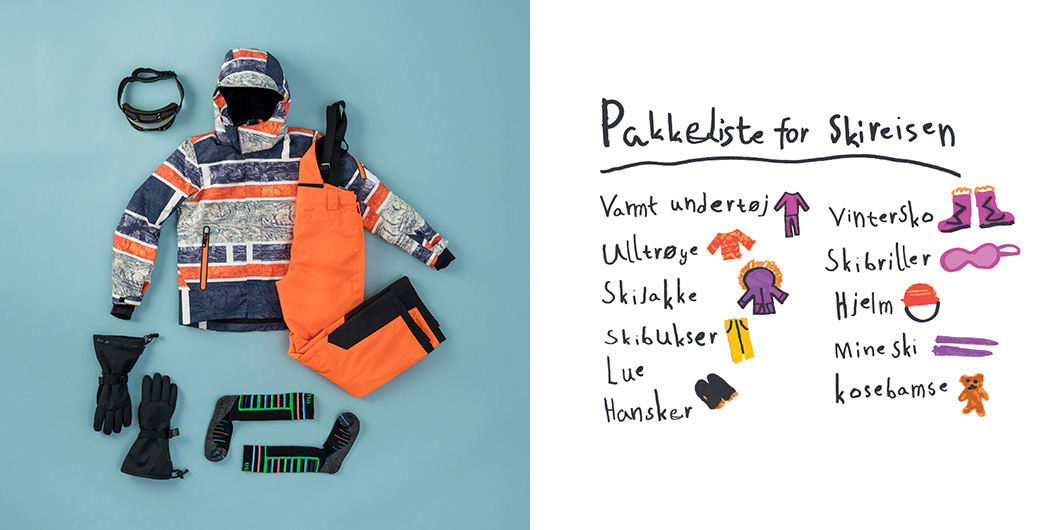 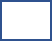 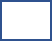 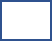 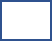 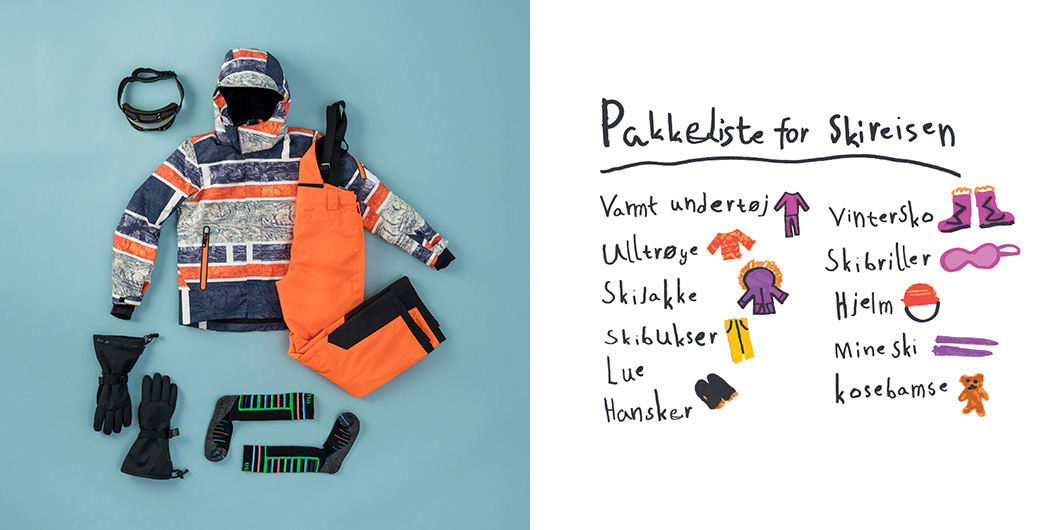 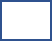 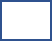 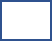 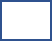 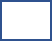 [Speaker Notes: Hva er dette?

Liste
Illustrasjon hentet fra Winter holidays | Reima – men klippet sammen på annen måte]
[Speaker Notes: SORTERE – hva gjør barnet her?


Bilde hentet fra: Gode råd om kilde­sortering (renholdsnytt.no)

Kildesortering/kildesortere

Sjekk om det kan illustreres bedre; 1 søppel - piler til forskjellige søppelkasser/eks søppel i kjøkkenskapet? Video ?]
[Speaker Notes: Hva er dette?

Planke (planker? - begge godkjente svar – eller bør jeg finne et bilde av 1 planke?)
Nytt liv i gamle planker (trenytt.no)]
[Speaker Notes: Hva skjer med blomstene?
Ja de dør, hva heter det når blomster dør?
Red rose flower opening and dying time lapse – YouTube  (NB hvite blomster lenger ut i filmen)]
[Speaker Notes: Hva er dette?

Jord
Hagejord/plenjord | FINN.no]
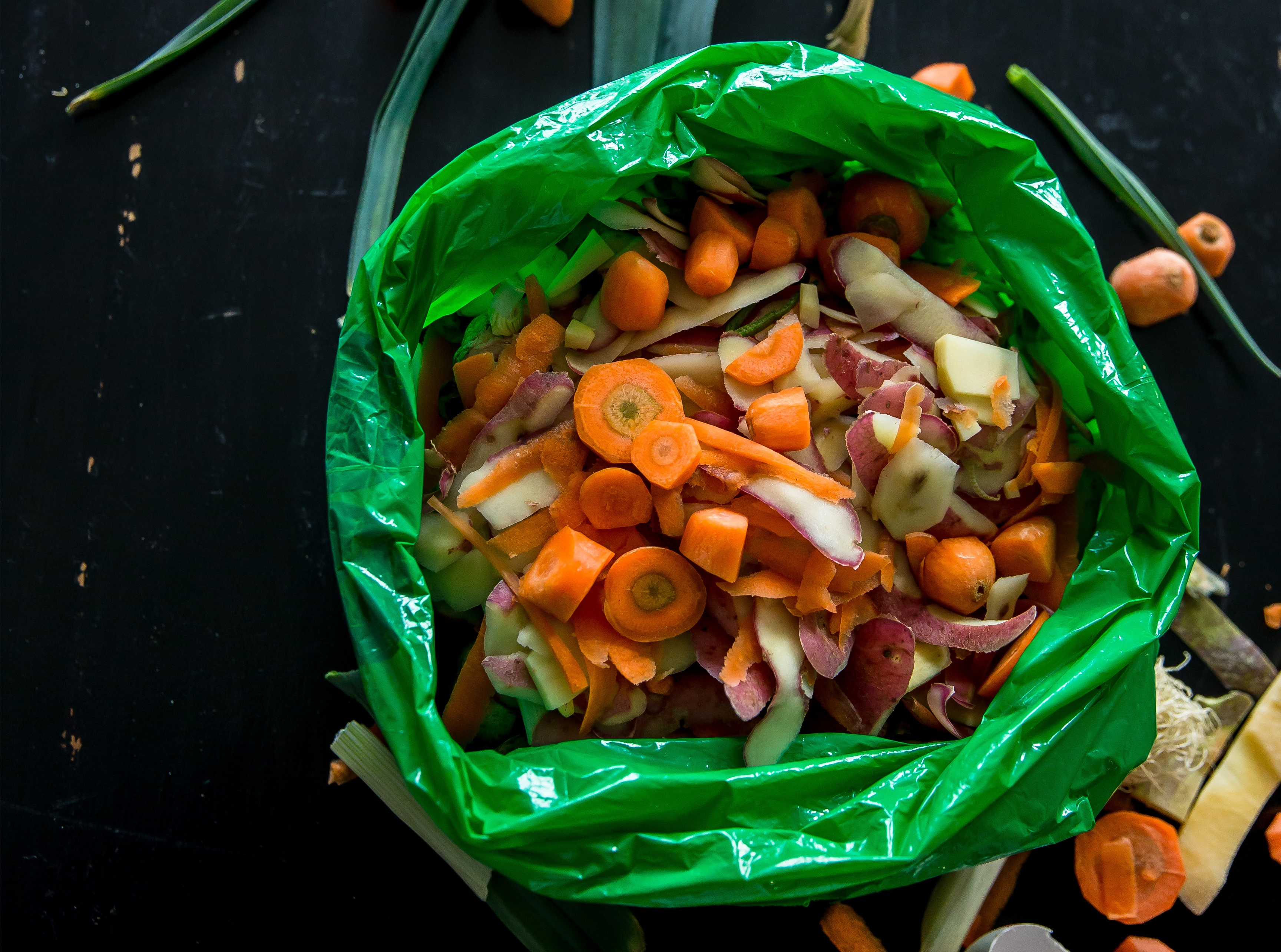 [Speaker Notes: Disse grønnsakene er kastet i…….? Hva heter det der man kaster «matrester» (?).
Hvis barnet sier «(mat)søppel» - følg opp med ja, det kan hete matsøppel – men det kan også hete noe annet. Kan du et annet ord for (mat)søppel?



Matavfall 
Hvordan prompte her best mulig her….?]
Test slutt
Større: Finnes ikke, Bigger: 2,8 
Å fly: 3,11 
Redd: 3,14 
(En) Plante: 3,40 
Klatrer: 3,45 
Pose: 3,67 
Venn (venner): 3,71 
Ekorn: 3,89 
Vanner: 4,11 
Telt: 5,25 
Å så: 5,33 
Levende/lever: Finnes ikke: Alive: 5,5 
Skall (bananskall): Finnes ikke. Peel: 5,7 
Kalender: Finnes ikke. Calender: 5,9 
Liste: 6,83 
Sortere: Finnes ikke. Sort: 7,2 
Planke(r): Finnes ikke. Plank: 8,3 
Å Visne: Finnes ikke: 9,7 
Jord: Finnes ikke, Soil: Finnes ikke 
20. Matavfall: Finnes ikke. Food waste: Finnes ikke
[Speaker Notes: Rekkefølge etter AoA]
Strategi for valg av ordsett i testen bildebenevning:  
tilfeldig utvalg fra komplett ordliste (datert 16.06). Dersom ordet ikke lar seg teste ved denne måten; nytt trekk fra den komplette ordlisten for det aktuelle ordet som må erstattes. 
1 Set of 20 Unique Numbers 
Range: From 1 to 57— Sorted from Least to Greatest 
Set #1 
2, 7, 9, 15, 20, 23, 26, 27, 33, 34, 38, 41, 42, 43, 46, 47, 48, 49, 50, 51 

BILDEBENEVNING (20 items) 
x. Demomstrasjon (hva er dette?) en katt
xx. Demonstrasjon 2 (motsetning??)
Xxx demonstrasjon 3?
Redd 
Liste 
Telt 
Misunnelig 
Ensom  
Venn 
Å klatre 
Planke 
Større 
Å så  
Jord 
Vanne 
En plante  
Levende 
Ekorn  
Å fly 
Sortere 
Matavfall 
Skall  
Pose 

Rekkefølge items hvis den skal være randomisert: 1 Set of 20 Unique NumbersRange: From 1 to 20:  Set #1
15, 11, 8, 14, 2, 1, 13, 20, 16, 5, 17, 10, 19, 3, 4, 6, 7, 18, 9, 12
Item-rekkefølge dersom den skal være randomisert
Ekorn
Jord
Planke
Levende
Liste
Redd
En plante
Pose
Å fly
Ensom*_UT!!
Sortere
Å så (*godta å plante?)
Skall
Telt
Misunnelig*_UT!!
Venn (venner)
Å klatre
Matavfall
Større
vanne
20.06.22
Ekstra items for å bytte ut de som evt. ikke kan testes vha BB (strategi: tilfeldig utvalg fra samme ordbank (minus duplikater/items som allerede er i testen)

52 : kaste (video)
19 : å krangle
8 : kalender _INN_erstatter ensom
39 : visne/vissen? (video?)_INN_erstatter misunnelig

13 : bygge (video)
[Speaker Notes: Items markert med * er vanskelig å illustrere/få promptet riktig svar – vurder å bytte ut!
ENSOM OG MISUNNELIG FUNGERTE DÅRLIG VED UTPRØVING FORDI vanskelig å få promtet riktig målord. Byttet ut med Kalender og Visne til ny utprøving]
Ekstra items – hvis noen over må byttes ut
Kaste (video)
Krangle
Kalender
Visne (video)
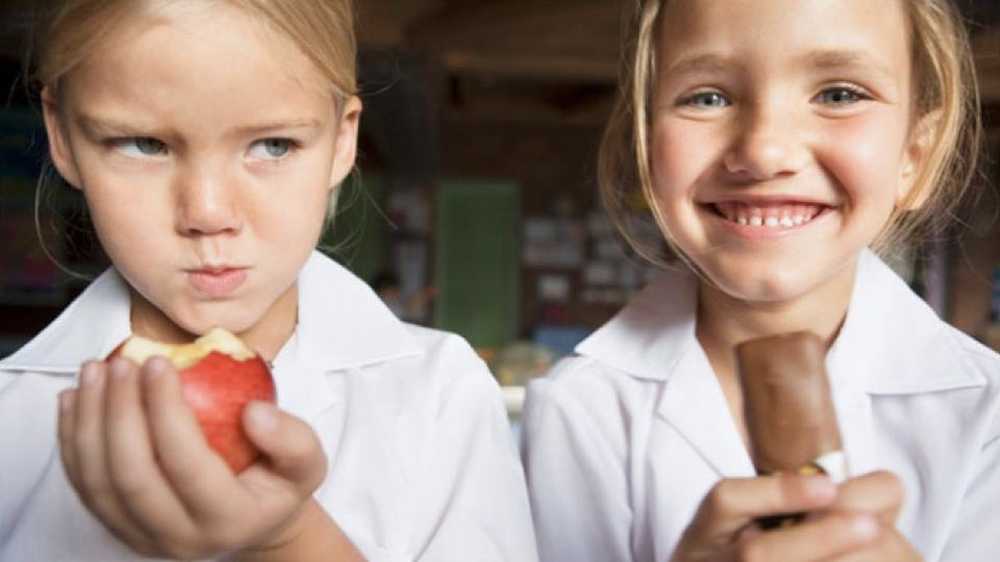 [Speaker Notes: Misunnelig
ITEM BYTTET UT MED KALENDER – OGSÅ VANSKELIG I UTPRØVINGEN ; MEN MULIG Å ILLUSTRERE

Se på jenta som spiser sjokolade. Hun er glad.

Se på jenta som spiser eple. Hun ser litt sur ut. Det er urettferdig. Hun vil også ha sjokolade, sånn som den andre jenta.
Hva heter når man vil ha noe som andre har?

Altfor lang instruksjon – hvordan gjøre dette på en annen mate?]
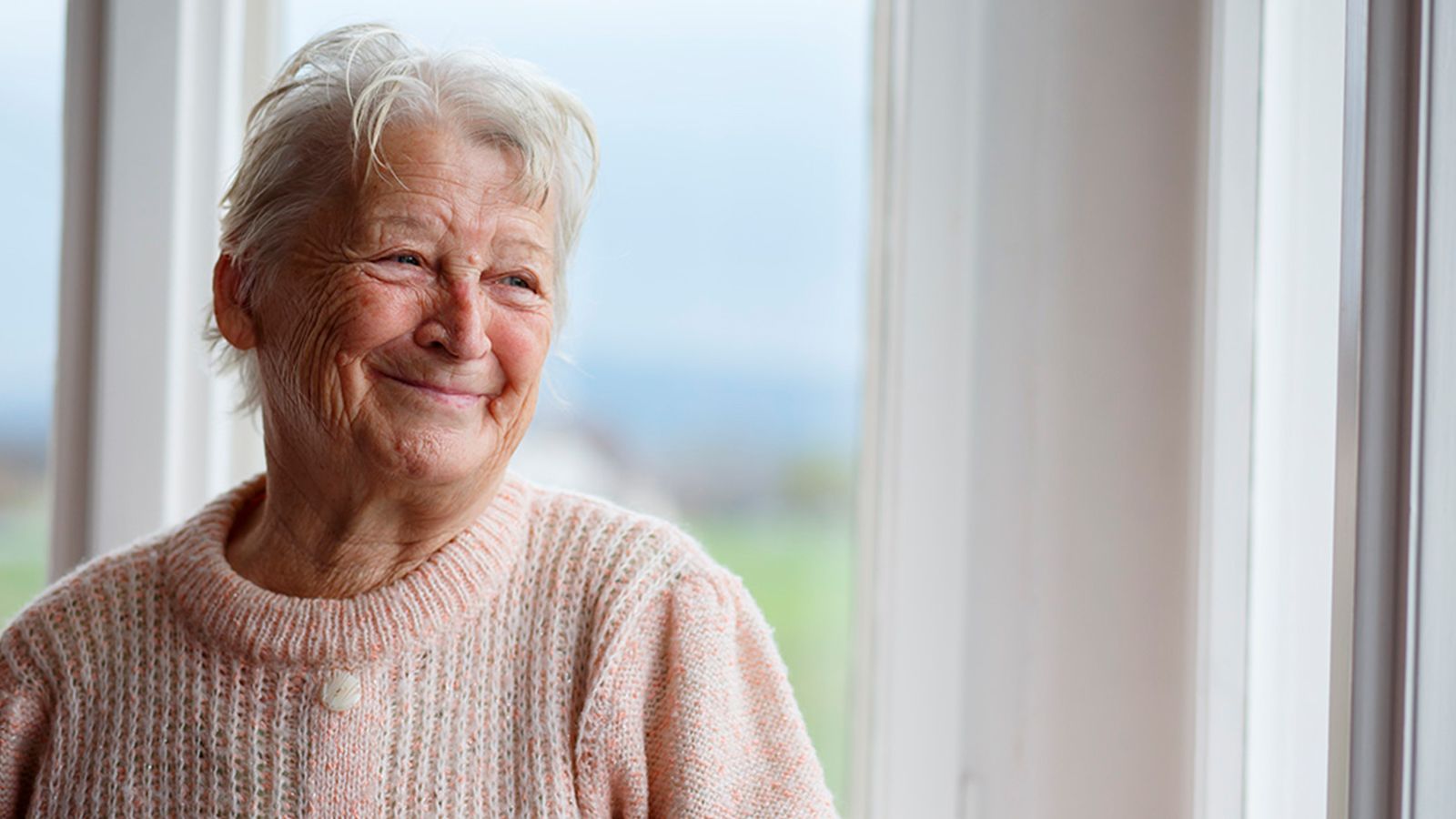 [Speaker Notes: Ensom
ITEM BYTTET UT MED VISNE (etter utprøving på 10-14 åringer + 4-5 åringer); visne er også VANSKELIG ITEM MEN MULIG Å ILLUSTRERE. 
Barna sier alene, trist, utenfor, lei seg, 
Kun 14 åringene sier ensom…


Denne damen er alene og glad fordi hun har mange gode venner./fordi hun koser seg alene…?

Denne damen er også alene, men hun ikke glad. Hun er trist fordi hun er alene. Hva tror du hun føler da? Hun føler seg  ……  (ensom)

Def fra boken: en vond følelse, kjenne seg alene, savne venner, trist, kjedelig.


NB! For lang instruksjon, finnes det annen mate å gjøre dette på?

Glad: http://www.kmd.dk/-/media/master/images/content-images/people-and-family/elderly.jpg

Ensom: https://asset.dr.dk/imagescaler01/https%3A%2F%2Fwww.dr.dk%2Fimages%2Fother%2F2015%2F04%2F27%2F439e0787-5bad-4dbd-b2ed-cc4bf89a8cf8_ensom_dame.jpg&w=1200&675&scaleAfter=crop]
[Speaker Notes: Hva skjer her? 
Hva gjør gutten med ballen?
kaste]
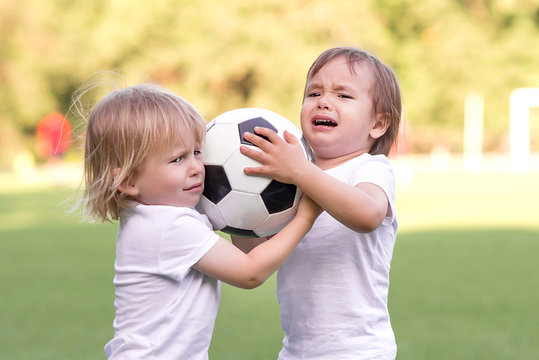 [Speaker Notes: Hva gjør de? (Krangler)
hjelp: Hva heter det når e ikke vil dele/begge vil ha det samme og de blir sinte på hverandre. 

https://watermark.lovepik.com/photo/20211203/large/lovepik-siblings-quarrel-for-diary-picture_501504096.jpg]
[Speaker Notes: Hva skjer med planten? Den …. (visner) BYTT TIL BLOMST SLIK AT DU IKKE SIER PLANTE
Hvis barnets svar er «planten dør», følg opp med «ja den dør, det heter noe spesielt når planten dør og tørker inn sånn. Da heter det…?»]
[Speaker Notes: Hva gjør damen?
Hva skjer her?
BYGGER]
slutt
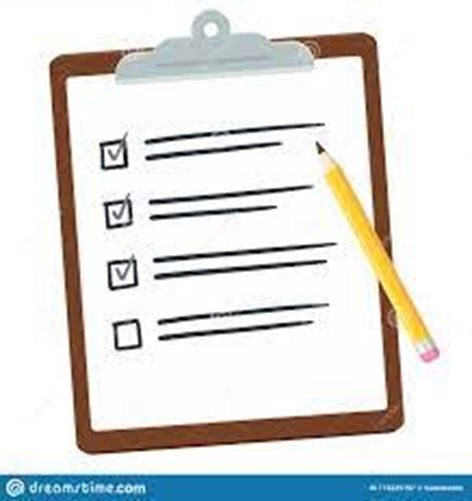 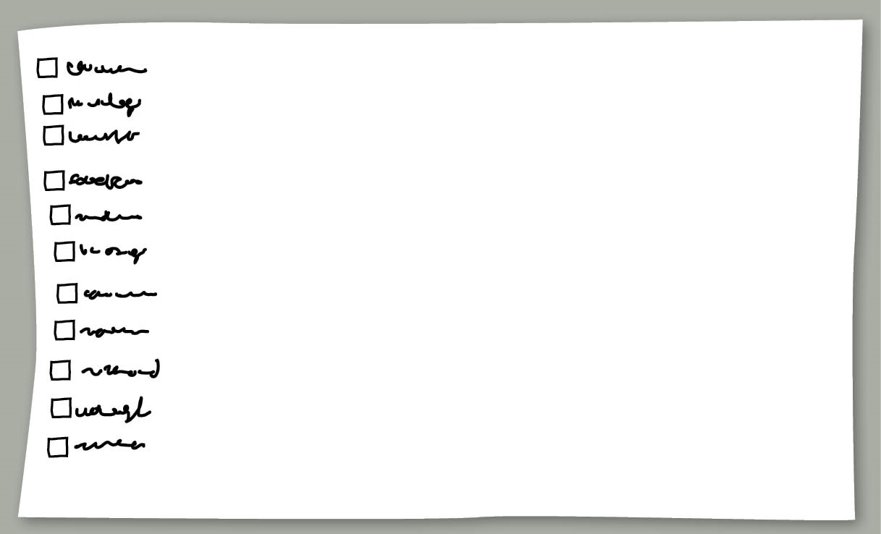 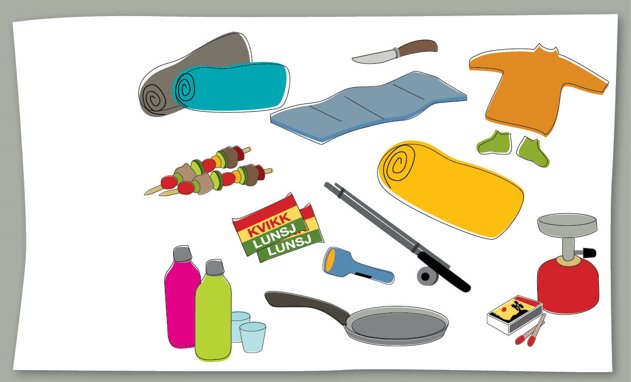 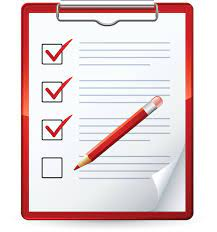 [Speaker Notes: Liste 

Denne listen er fra boken …
Bør jeg skrive en selv? Som likner på boken sin? Med illustrasjoner/tegninger?
+ alternative tegninger (mer voksenlike presentasjoner av liste?)]
[Speaker Notes: Redd
Hvorfor ser jenta sånn ut?
“Hva blir jenta/hva føler jenta når hun ser edderkoppen?” 
Hjelp: føler hun seg modig/tøff? eller er hun …. ?   (er det bedre med motsetninger her – med 2 bilder jf levende?)

Alternative bilder:
Damen: Do you have earachnophobia? What to do if the bugs move in | London Evening Standard | Evening Standard
Jenta: Arachnophobia 3 Stock Photo - Download Image Now - iStock (istockphoto.com)]
Denne katten er ikke død, den er  …. ?
[Speaker Notes: Levende

Går det an å tenke en motsetning her? Denne er død vs denne er …. (levende?) eller er dte for vanskelig mht "øvingsoppgaver - må evt lage en en slik øving også?]
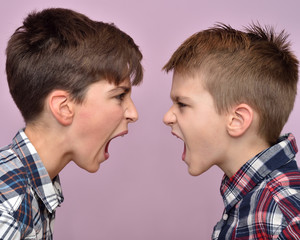 [Speaker Notes: Hva gjør de?

Krangler

https://t4.ftcdn.net/jpg/03/28/16/79/360_F_328167959_c24XwhmCEYCOcY4D5i1Y8QbyFsfnmvkF.jpg]
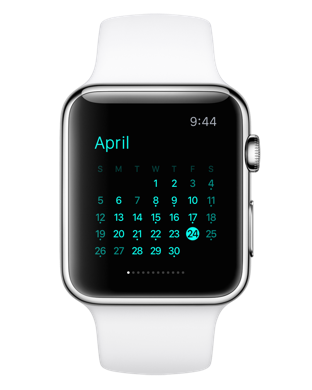 [Speaker Notes: kalender
Ulike kalendere til ulik bruk, utformet og produsert til ditt formål (konsis.no)

NB! Bilde I boken er en liten digital kalender på en klokke... men tror ikke det fungerer best her... https://flaskapp.com/coyomi/img/help01_02.png
 bruk heller "vanlig" papirkalender?]
[Speaker Notes: Hva gjør de? 
(de er sinte på hverandre . Hva heter det da? 

https://t3.ftcdn.net/jpg/01/35/41/26/240_F_135412688_0hP13TEGPYs3RqG8PoMjNUkOTBwW3zqt.jpg]